Cuello
Ganglios cervicales anteriores
Ganglios supraclaviculares
Ingurgitación yugular
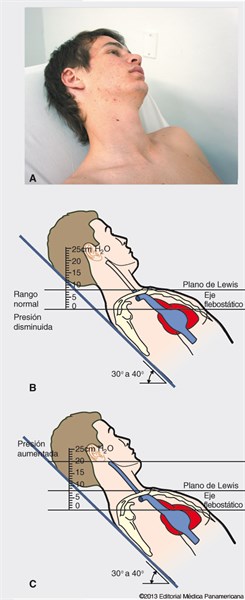 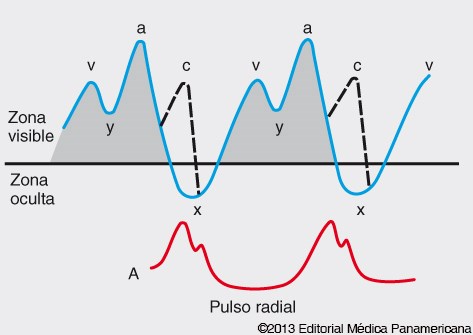 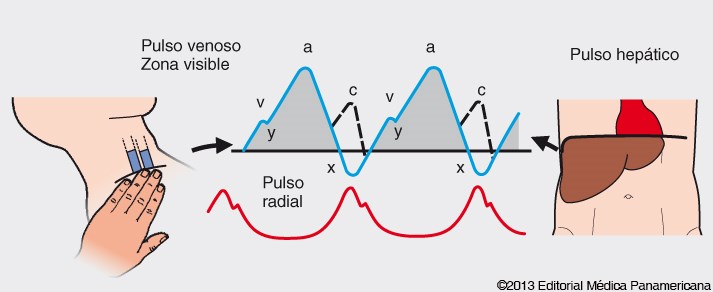 Palpación del pulso carotídeo
Auscultación de la arteria carótida
Palpación de la glándula tiroidesManiobra de De Quervain
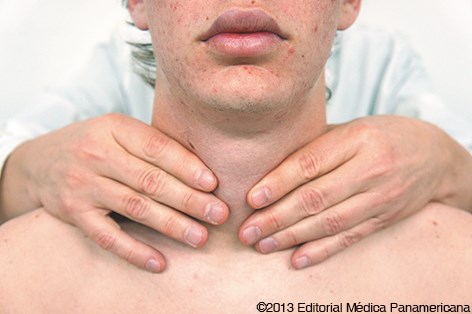 CASO CLÍNICO
Mirta, de 62 años, consulta por disnea de esfuerzo y palpitaciones que aparecieron de manera casi simultánea un mes atrás. Desde cierto tiempo antes había notado pérdida de peso y de fuerzas a pesar de su buen apetito e ingesta mayor que la habitual, nerviosismo, diarreas frecuentes y ligero temblor. En el examen se comprueban amplios latidos en el cuello (“baile arterial”), un choque apexiano fácilmente palpable, un latido visible y palpable en el margen izquierdo del esternón, una taquiarritmia de 135/min con primer ruido intenso a pesar de su variabilidad y un soplo sistólico grado 3/6 en el área pulmonar. El pulso era amplio y celer, con completa irregularidad y la presión arterial era de 155/50 mm Hg.
¿Existe una entidad aislada capaz de causar tal variedad de síntomas y signos o se trata de una asociación de patologías?